Fotovoltaika
Samuel Tomko
Co to je?
Metoda přímé přeměny slunečního záření na elektřinu

Využití fotoelektrického jevu na velkoplošných polovodičových fotodiodách

Fotovoltaické články
Princip
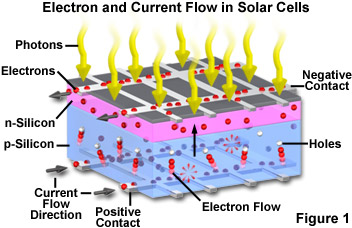 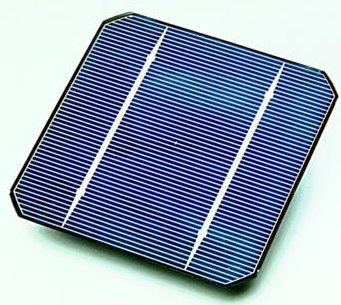 Fotovoltaický článek
Dvě vrstvy s rozdílným typem vodivosti

Materiál typu N - převažují negativně nabité elektrony

Materiál typu P - převažují "díry„

Ochranné vrstvy, obvykle sklo a plastovou fólii
Typy fotovoltaických panelů
Monokrystalické solární panely



Polykrystalické (multikrystalické) panely



Amorfní fotovoltaické panely
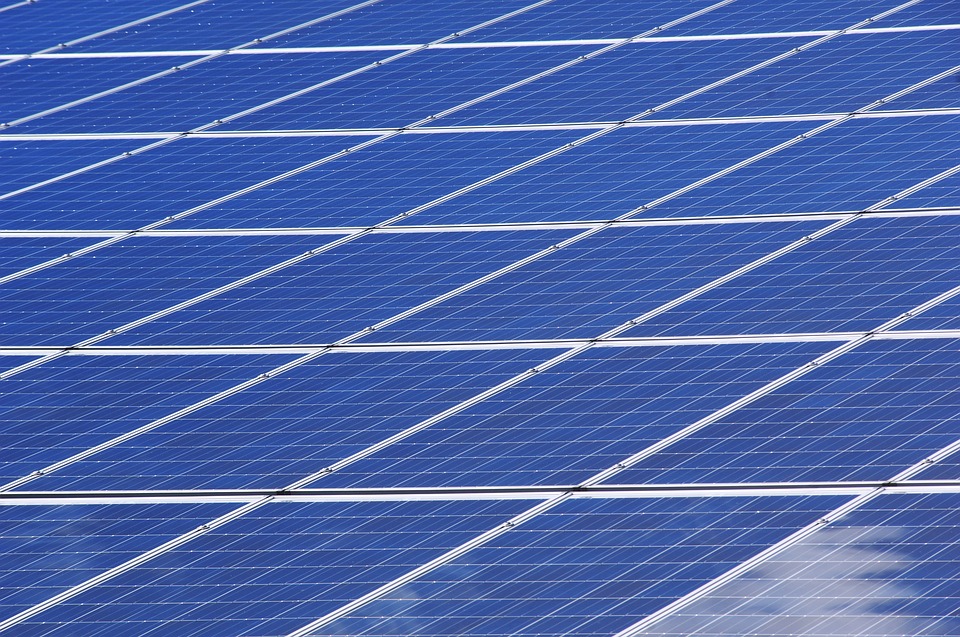 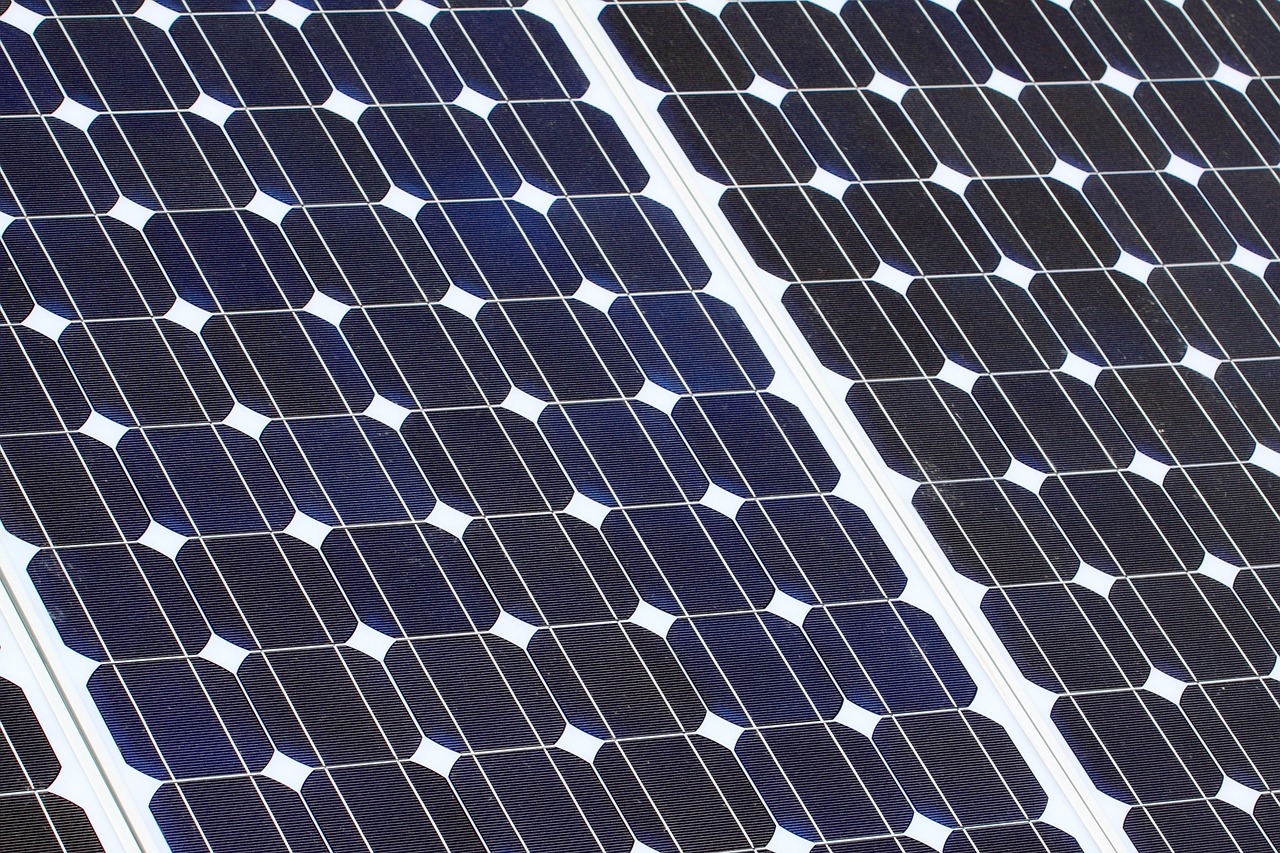 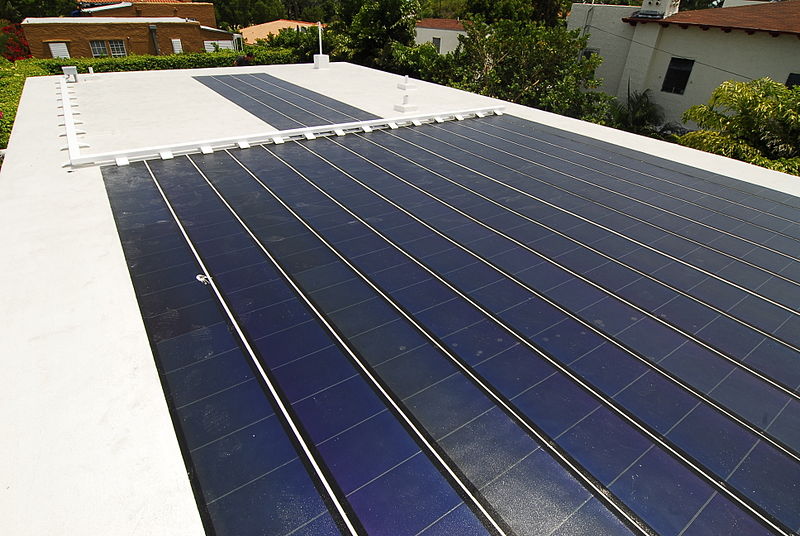 Třetí generace fotovoltaiky

Zvýšení účinnosti za použití tenkovrstvých technologií

Netoxické a hojné materiály

Obejití Shockleyova-Queisserova limitu použitím struktur s větším počtem P-N přechodů

Modifikace spektra záření dopadajícího na P-N přechod konverzí vysokoenergetických fotonů nebo nízko-energetických fotonů na fotony o energii, která nejlépe odpovídá fyzikálním vlastnostem P-N přechodu.
Současný vývoj fotovoltaiky
Výhody
Nevýhody
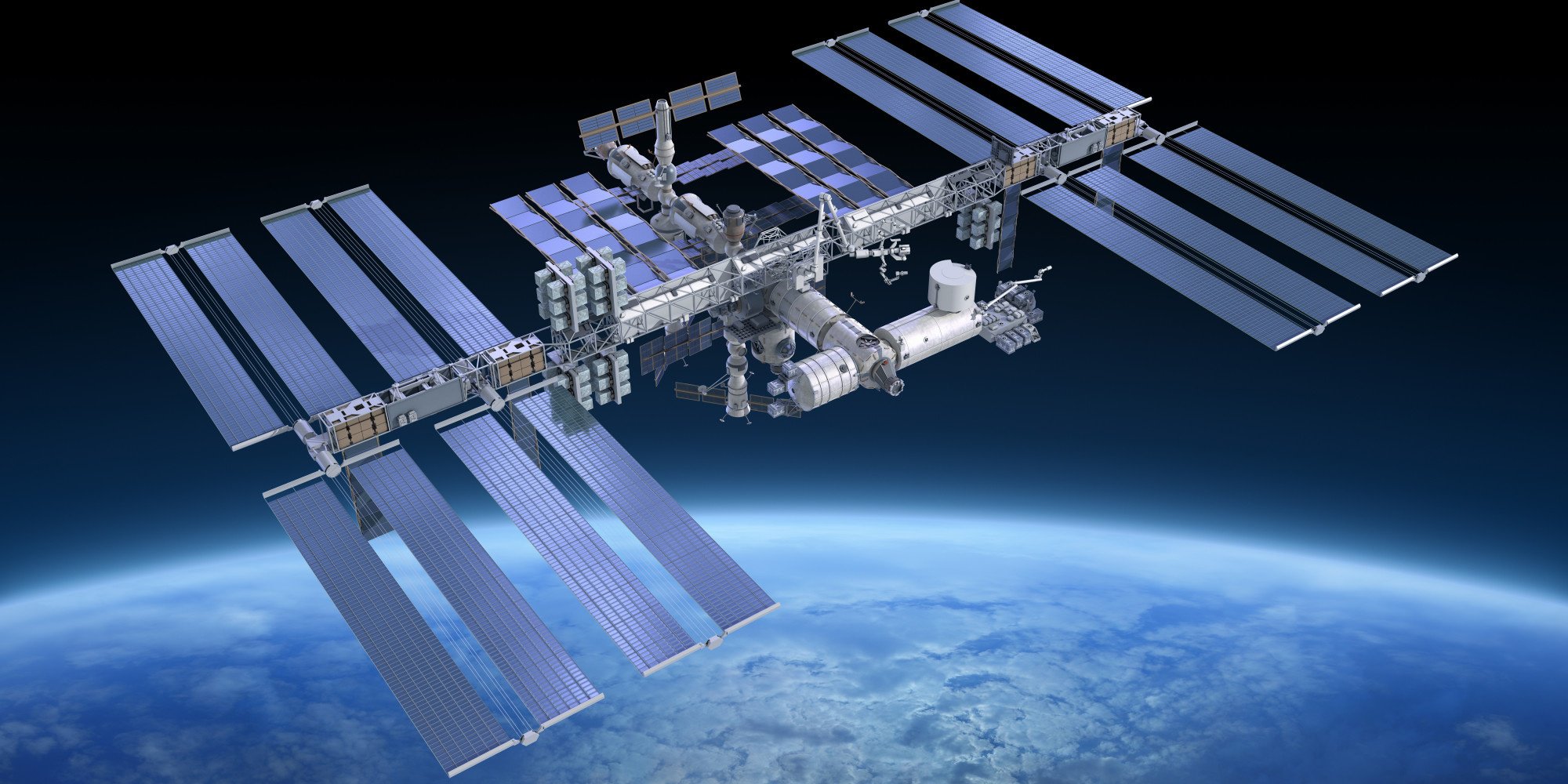 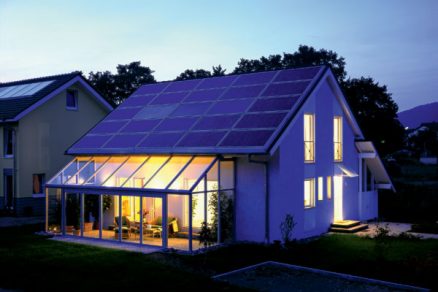 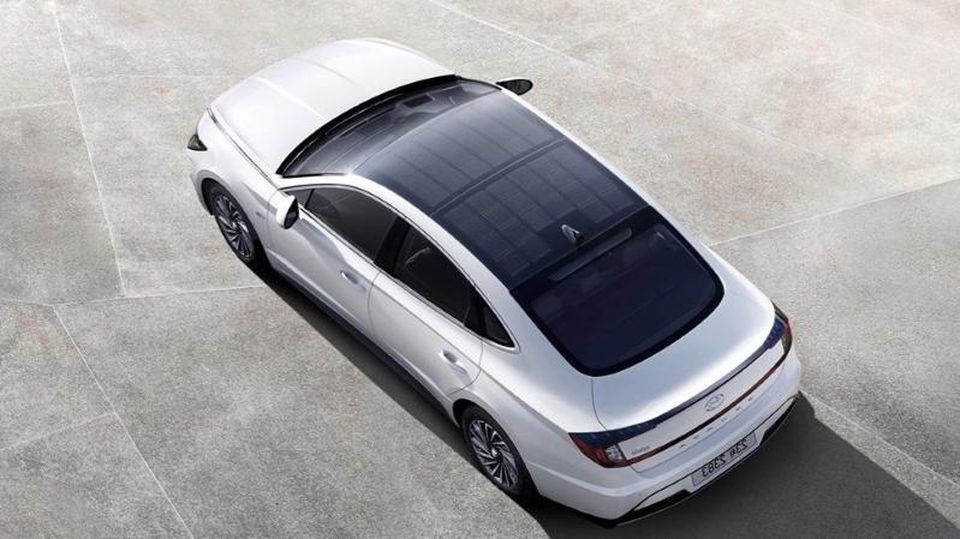 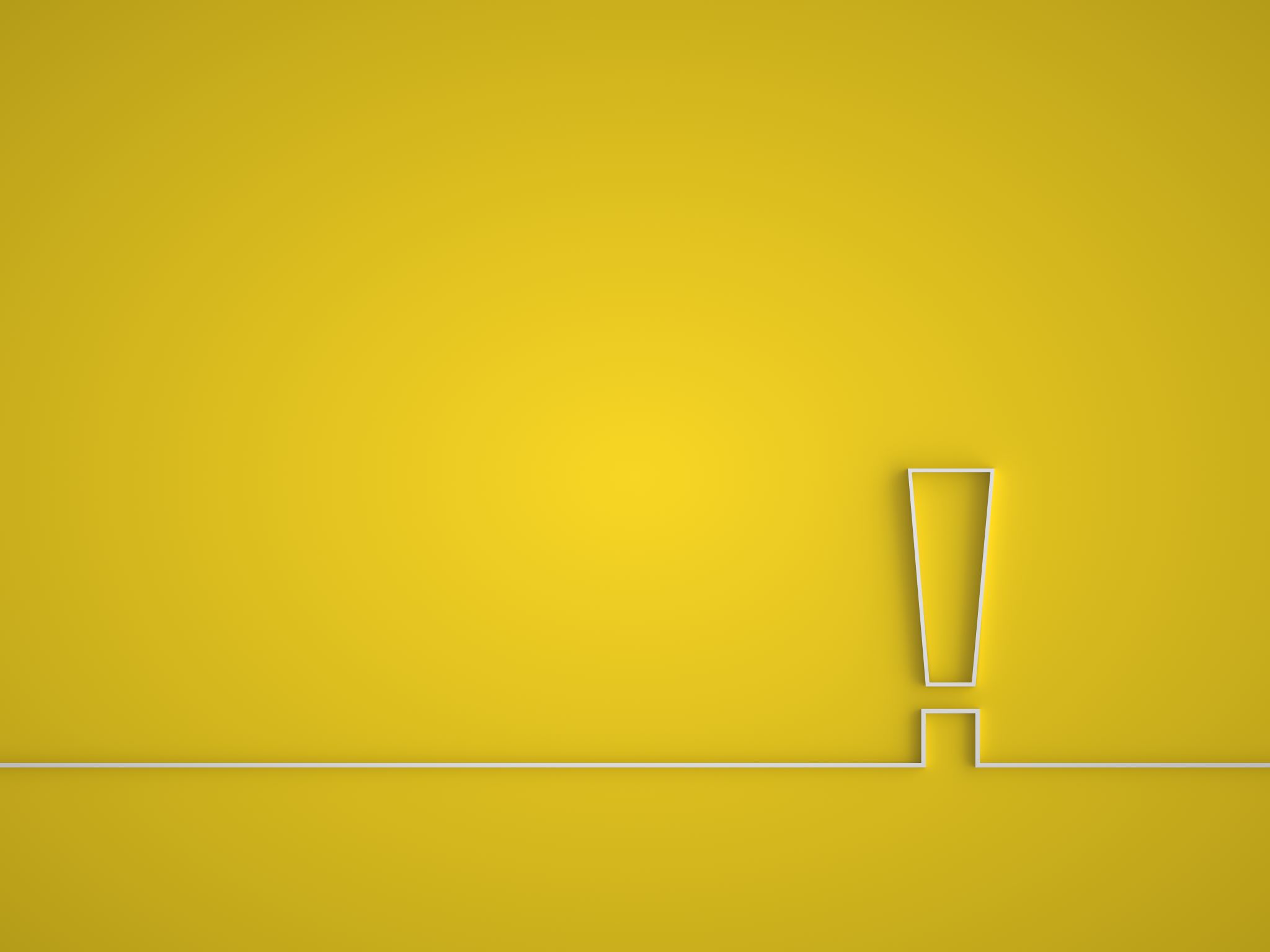 Děkuji za pozornost
Zdroje
https://www.sciencedirect.com/science/article/pii/S1876610215017348
https://www.sciencedirect.com/science/article/pii/S1876610214013721
https://cs.wikipedia.org/wiki/Fotovoltaika
https://www.forbes.com/sites/bradtempleton/2019/08/26/hyundai-put-a-solar-panel-on-an-electric-car-but-its-false-green/?sh=194f07f71537
https://micro.magnet.fsu.edu/primer/java/solarcell/
https://www.sciencedirect.com/science/article/pii/S2214785320307847